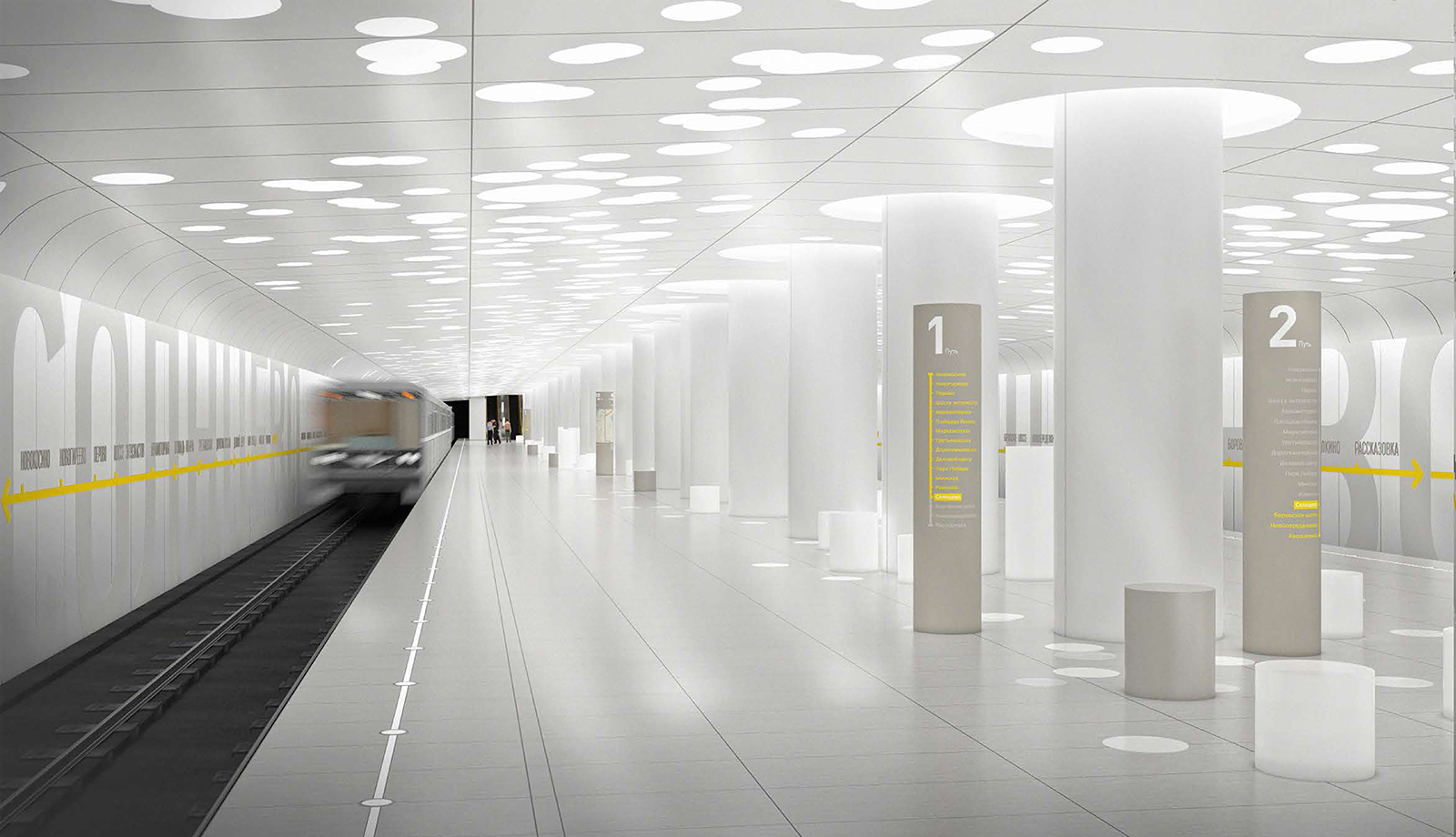 Муниципальное автономное дошкольное образовательное учреждение детский сад № 299
В рамках Городского образовательного проекта «Добрый город»
Фестиваль  «Юный архитектор» 
Проект «Станции метро «Молодежная» »

Ст. воспитатель М.Н. Смирнова
Воспитатель Е.Ю. Кузнецова

г. Екатеринбург, 2020 г.
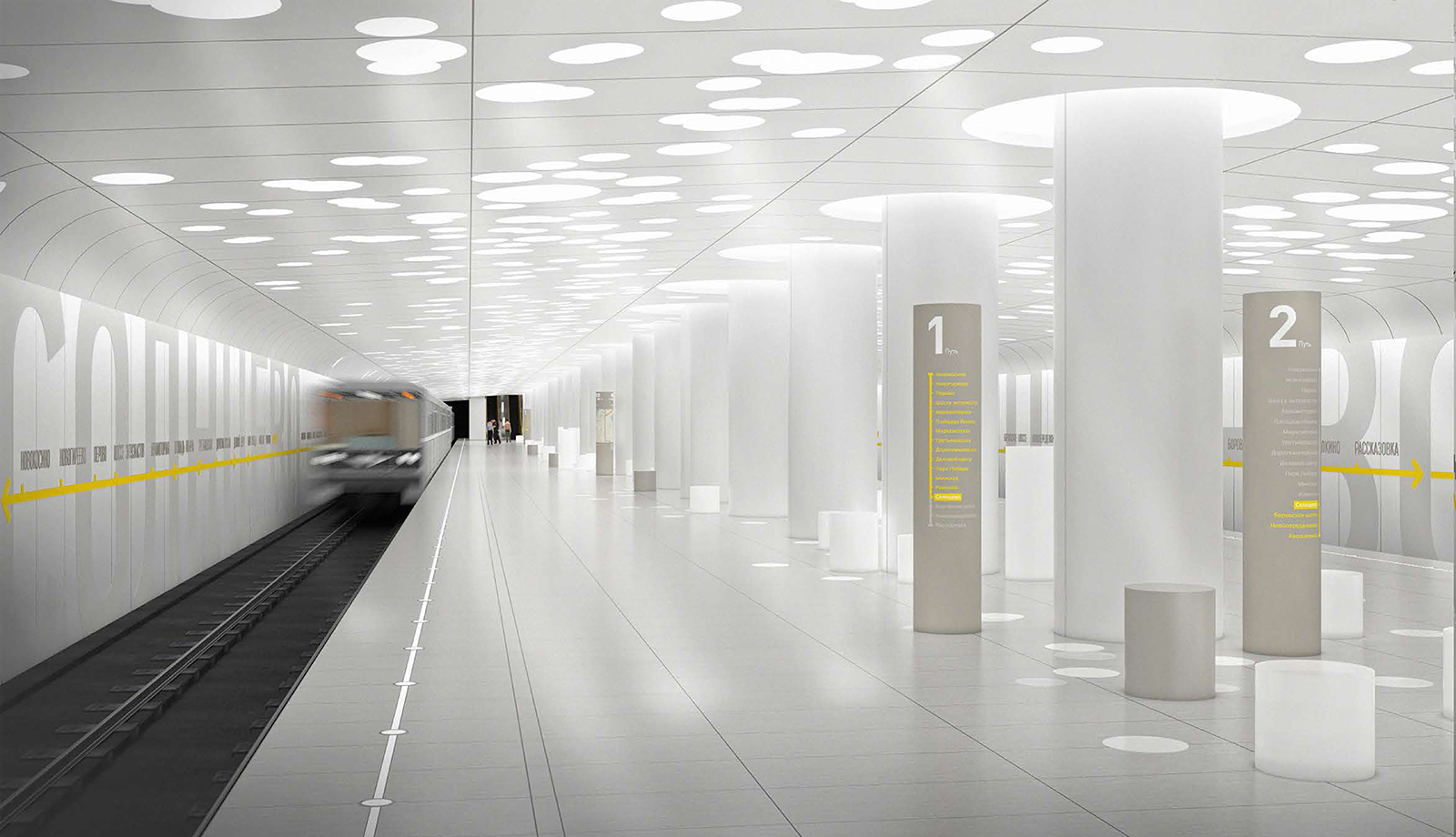 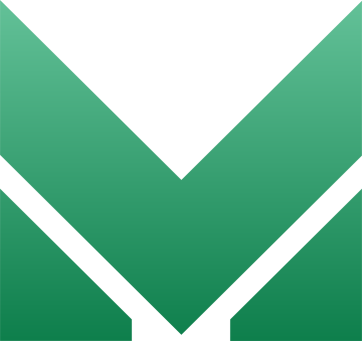 Цель проекта: Изучить и обогатить информацию о метрополитене и сформировать основы безопасного поведения
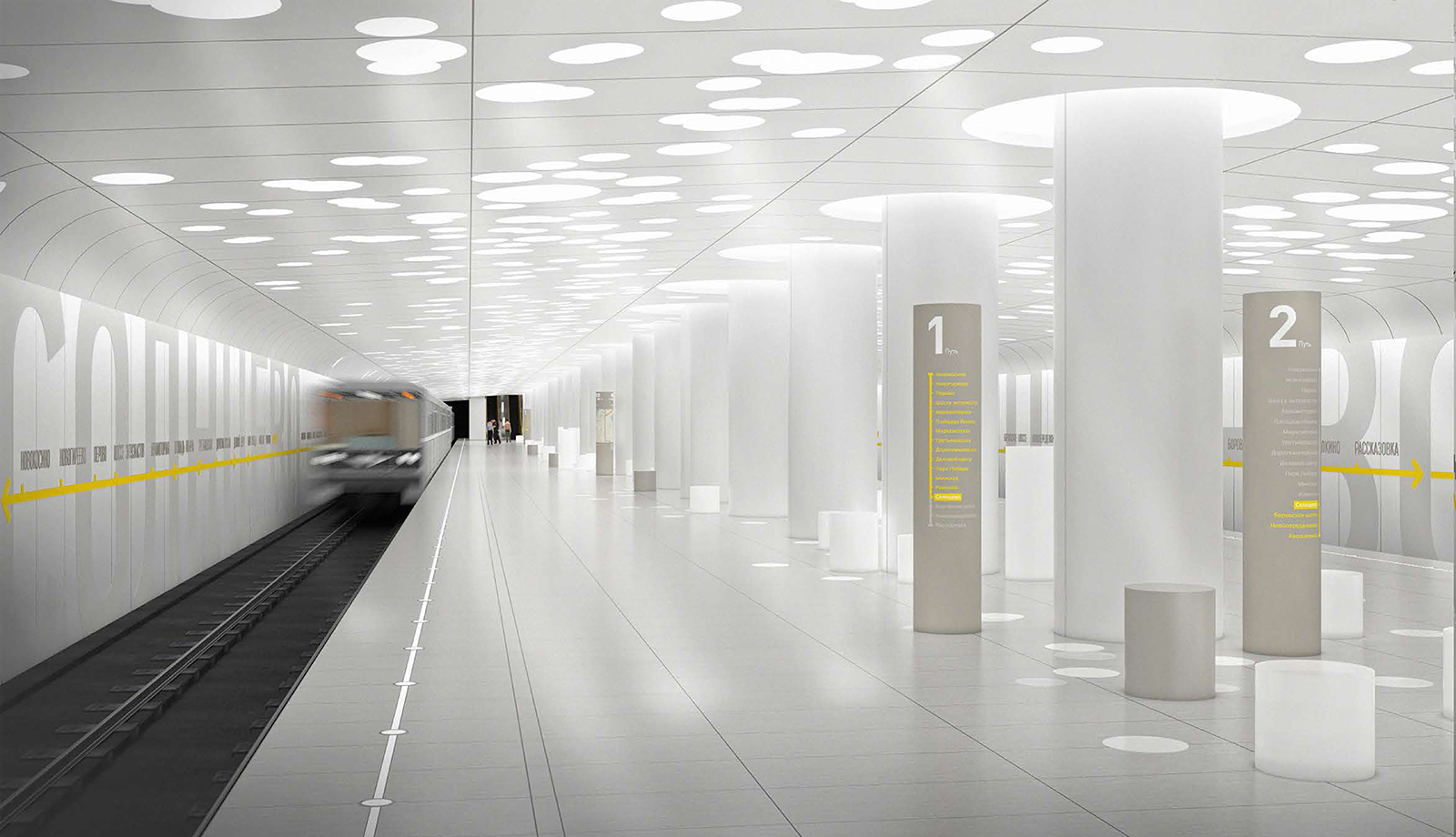 Подготовительный этап
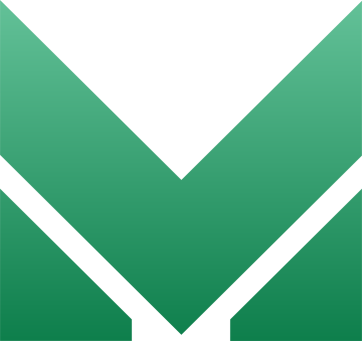 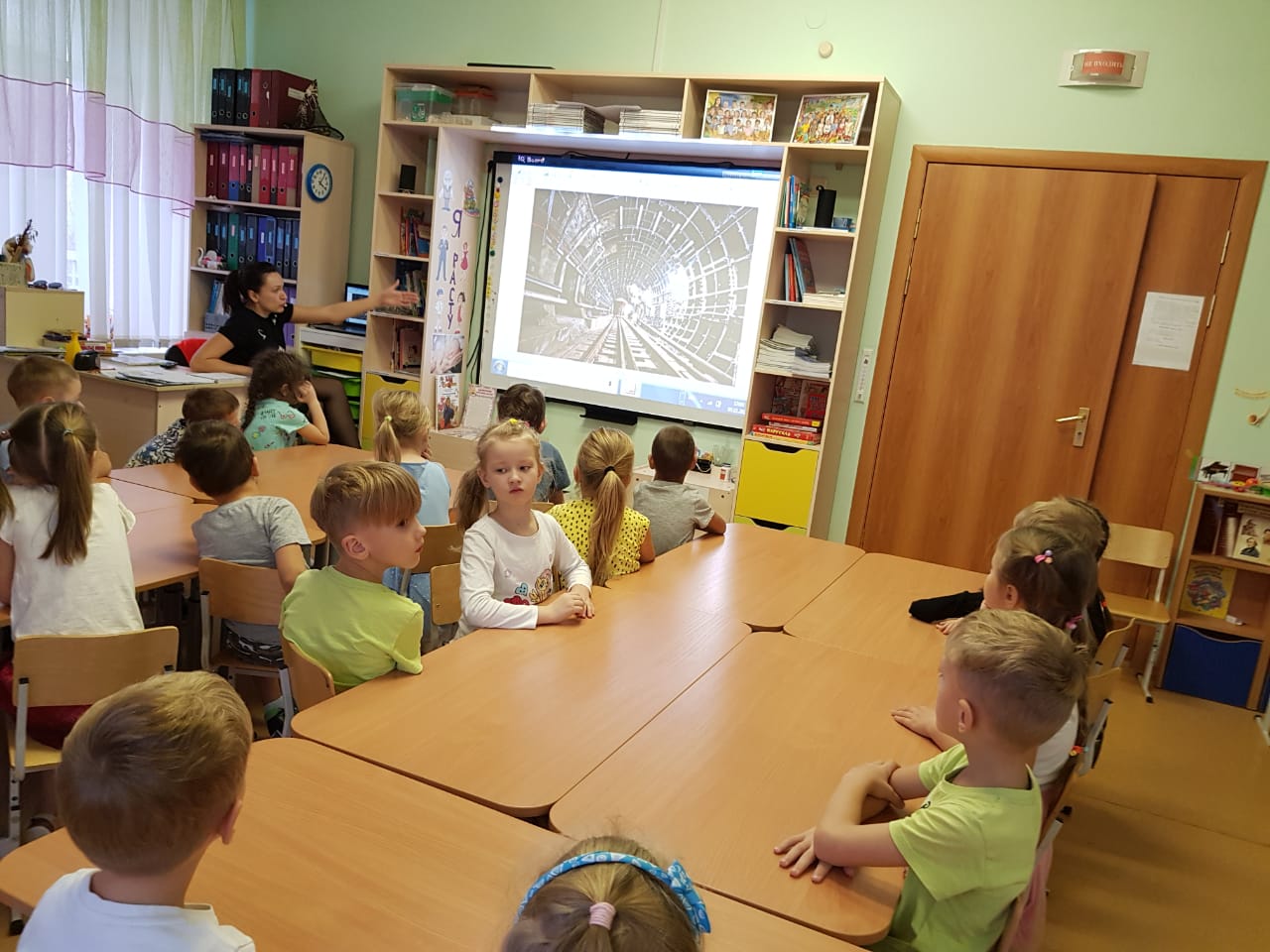 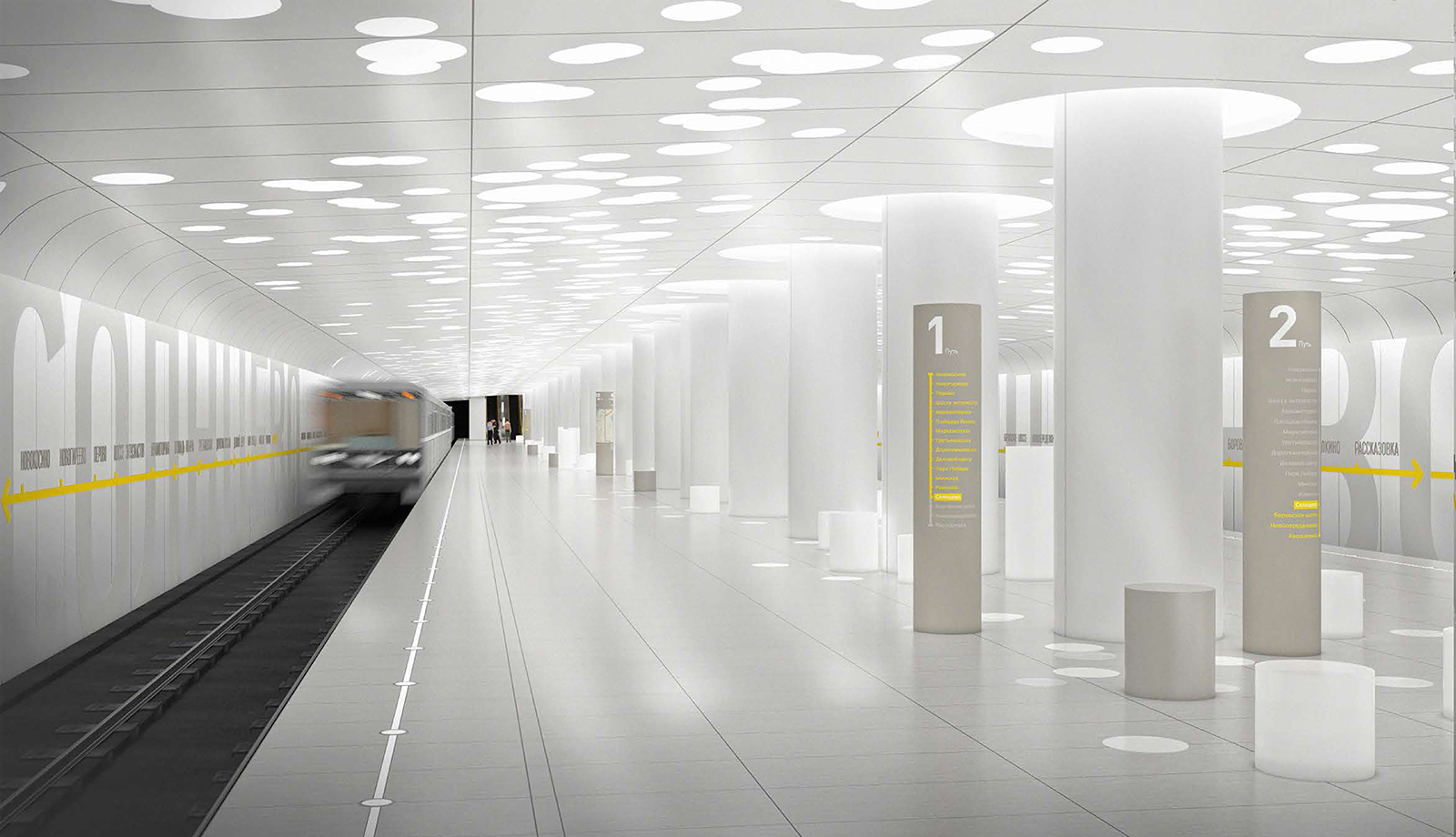 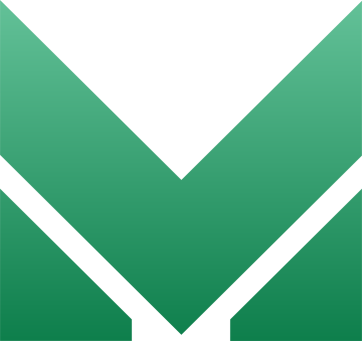 Организационный этап
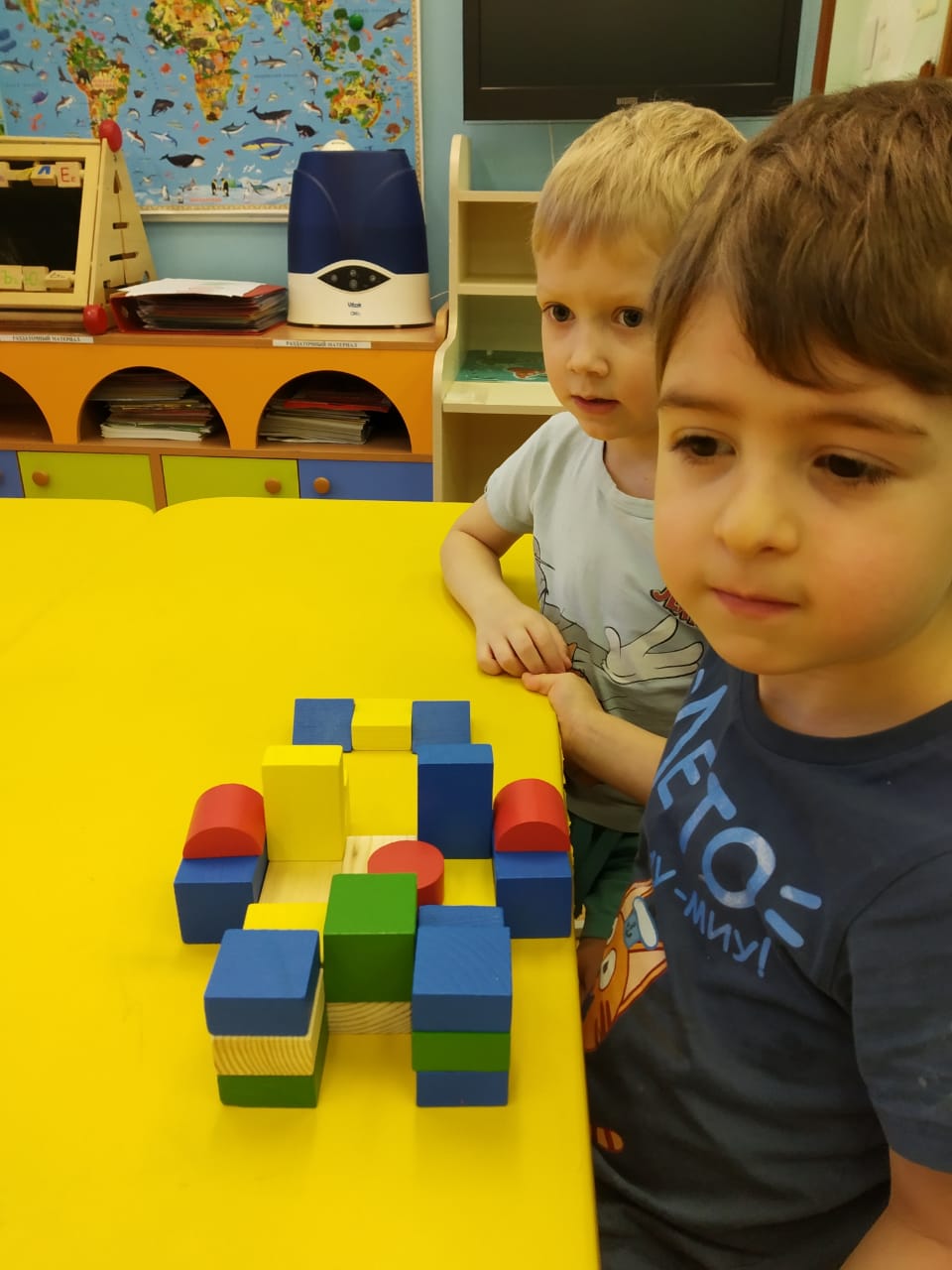 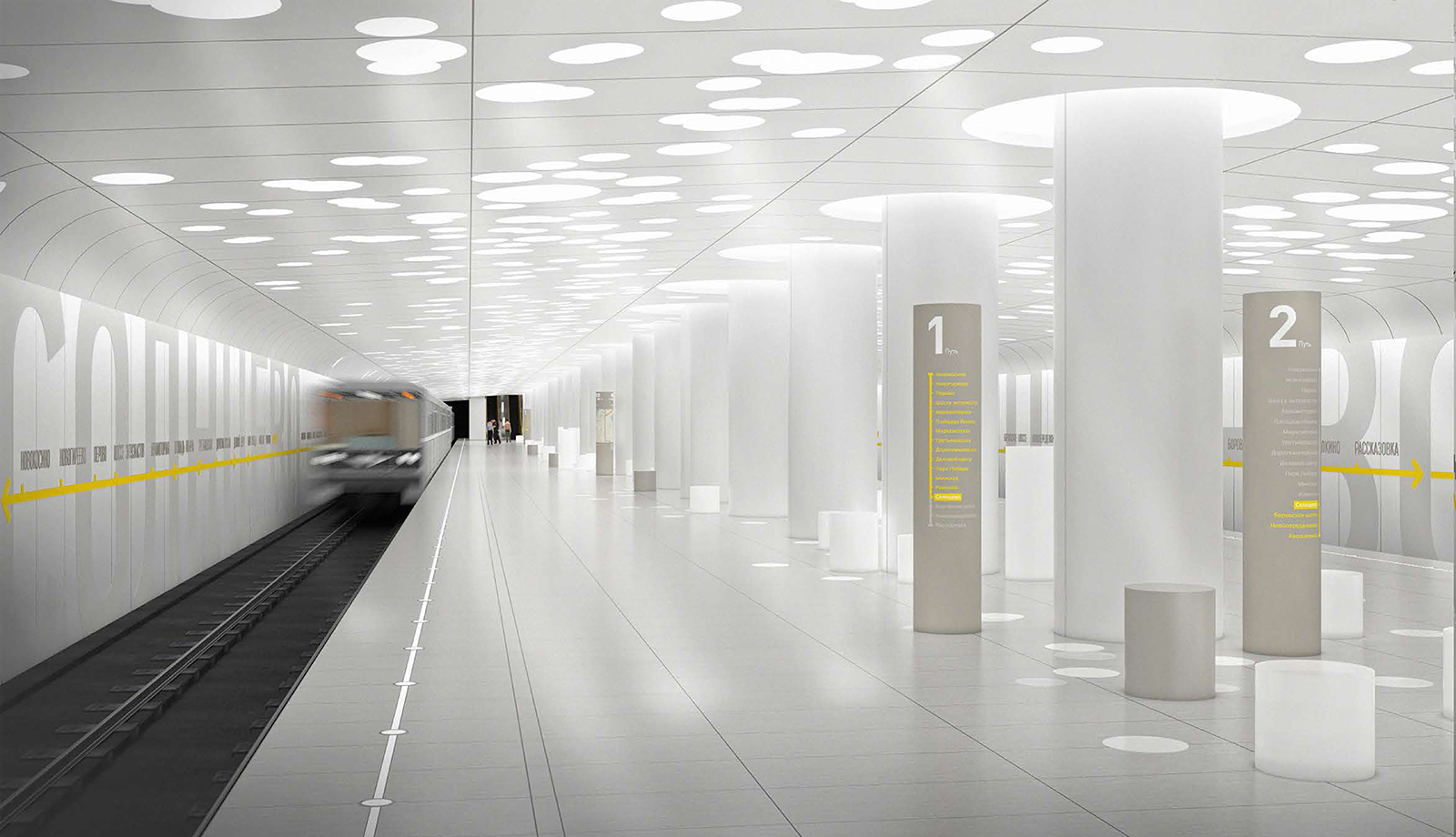 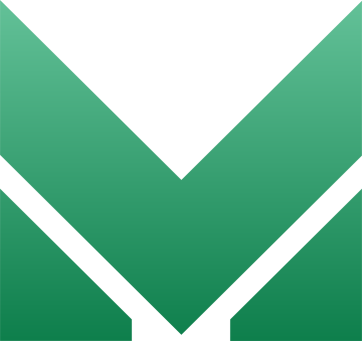 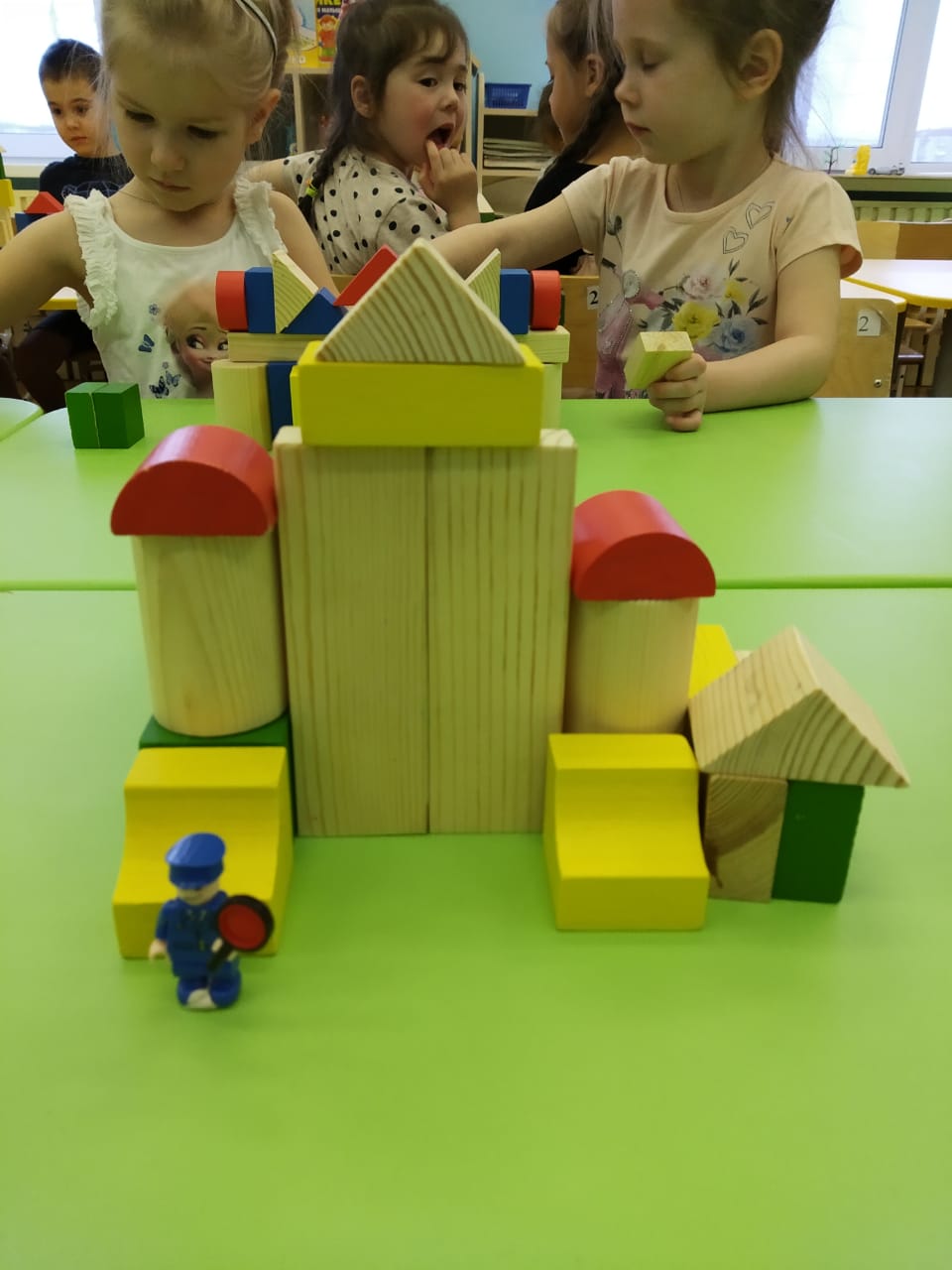 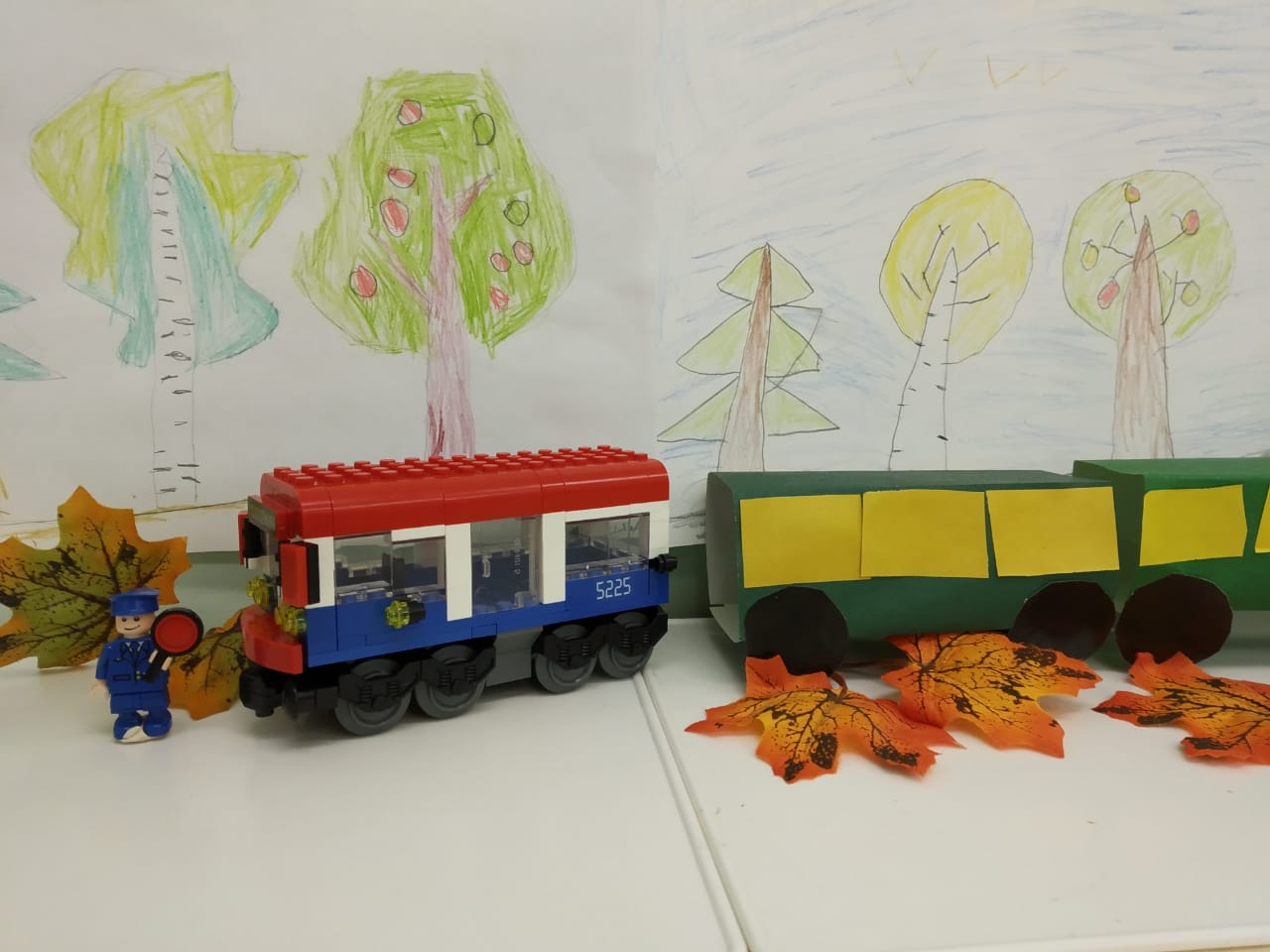 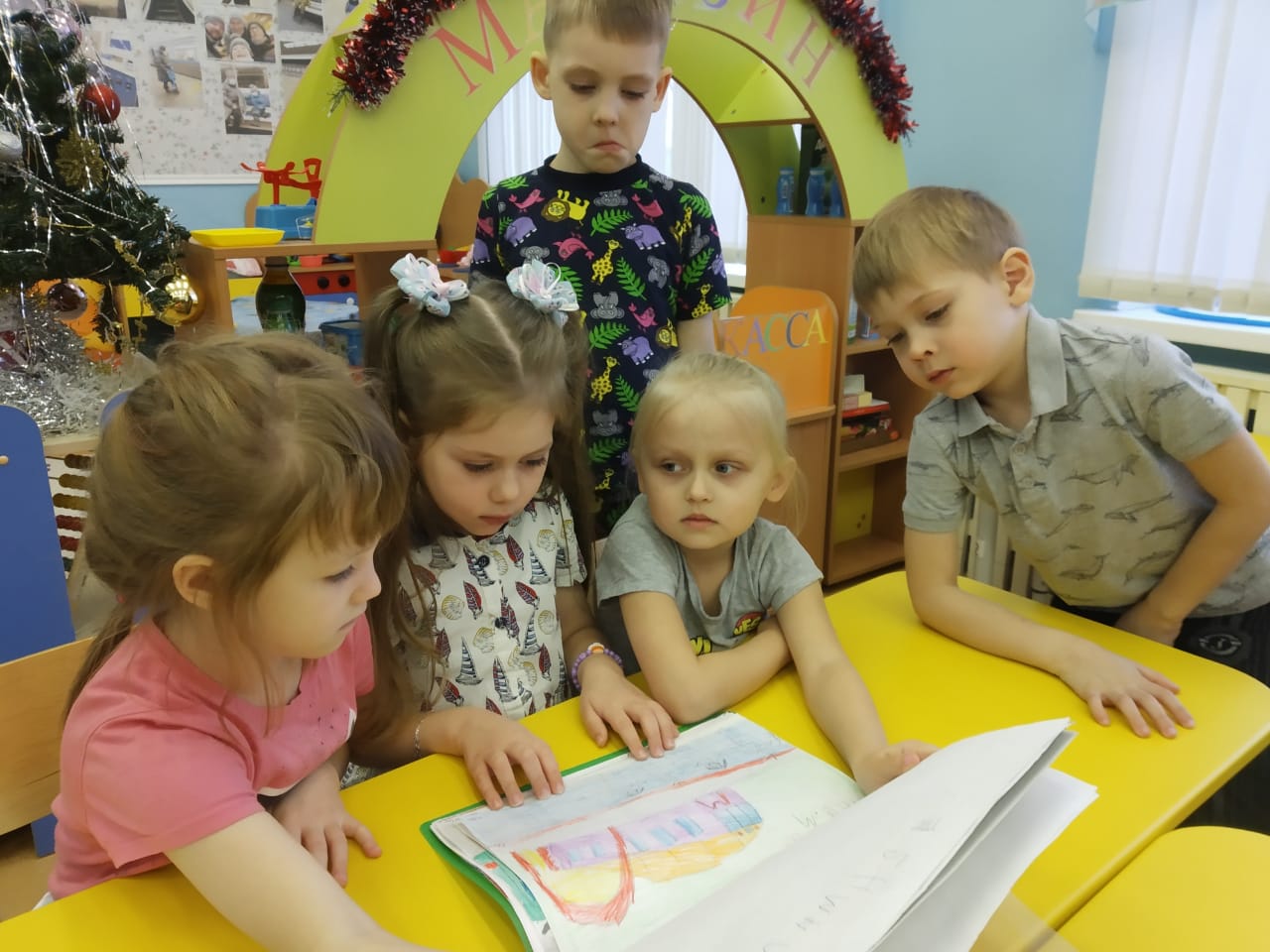 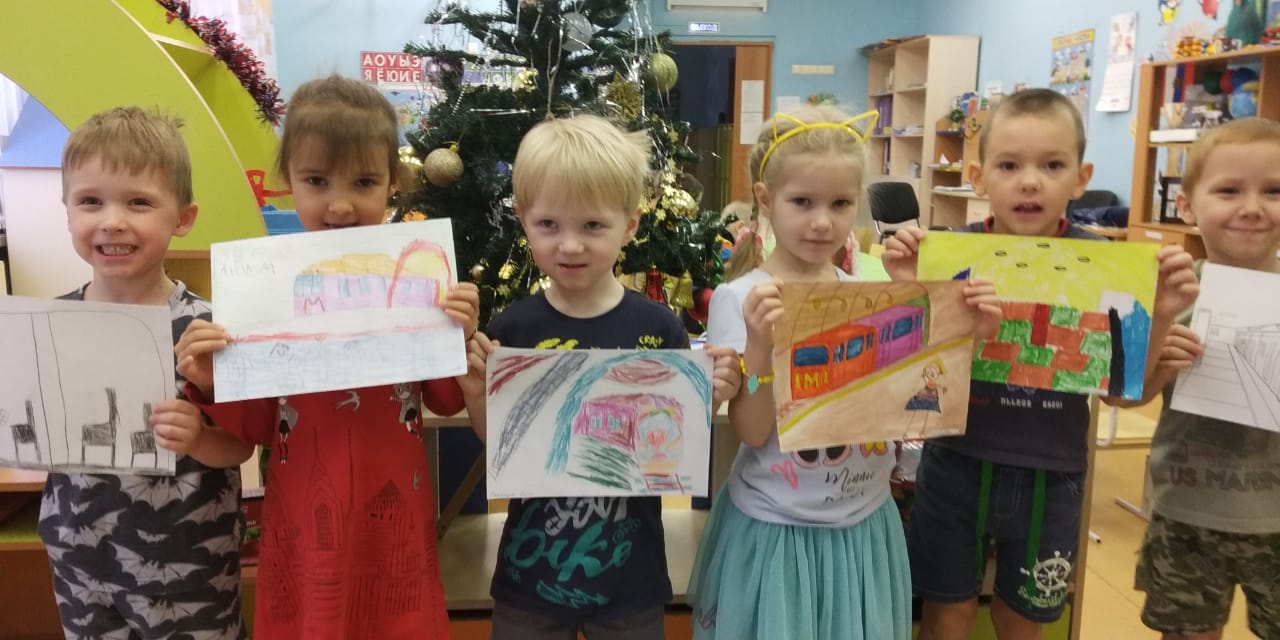 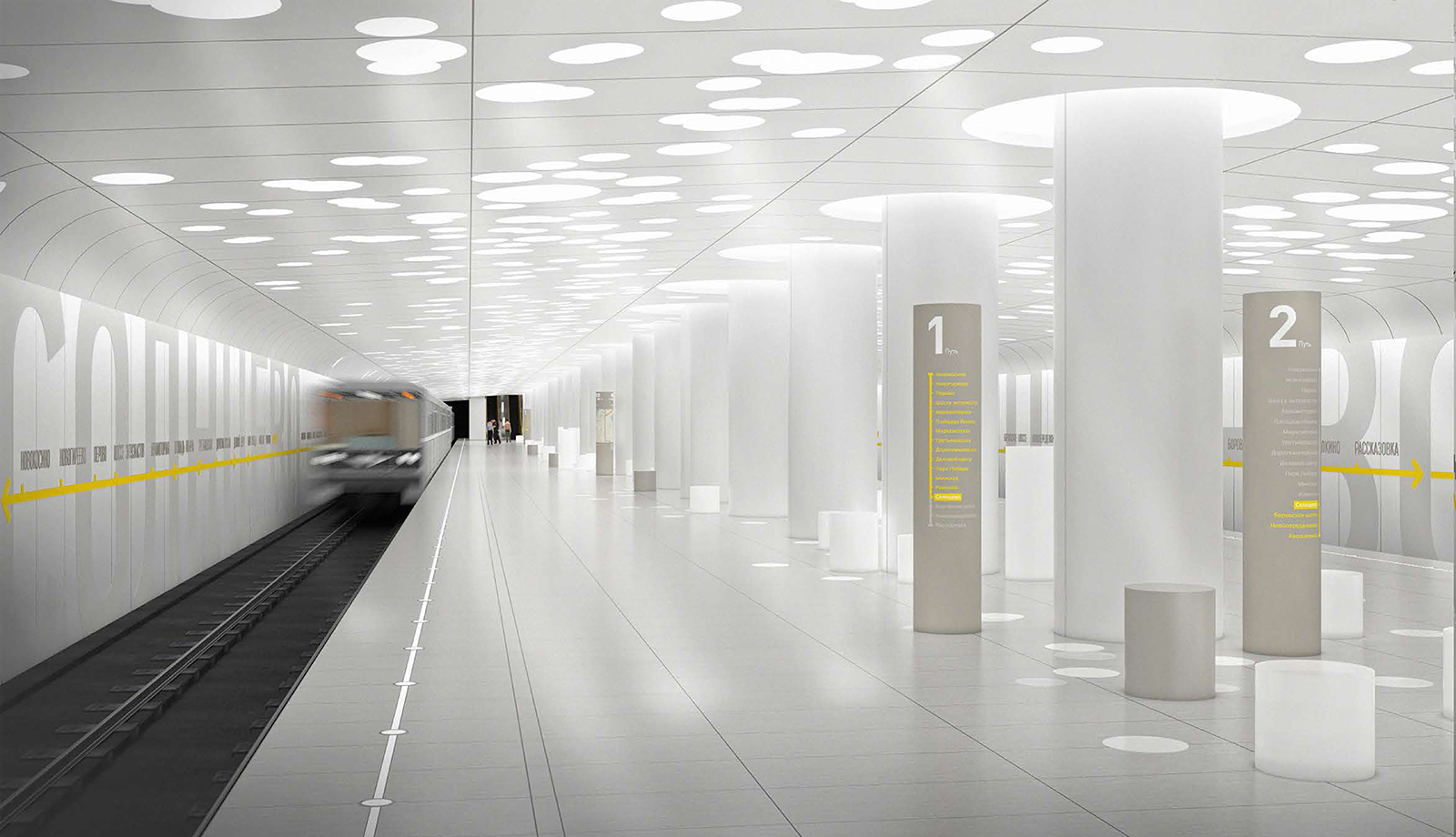 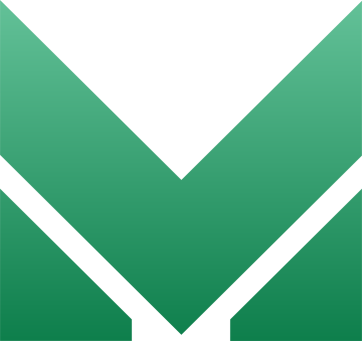 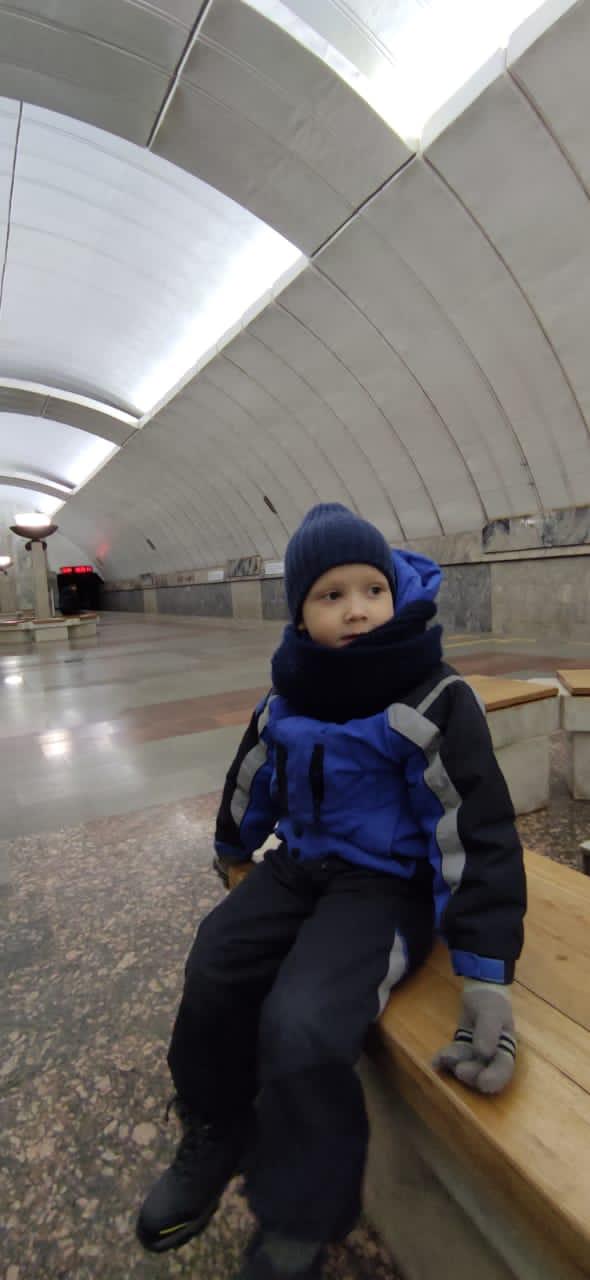 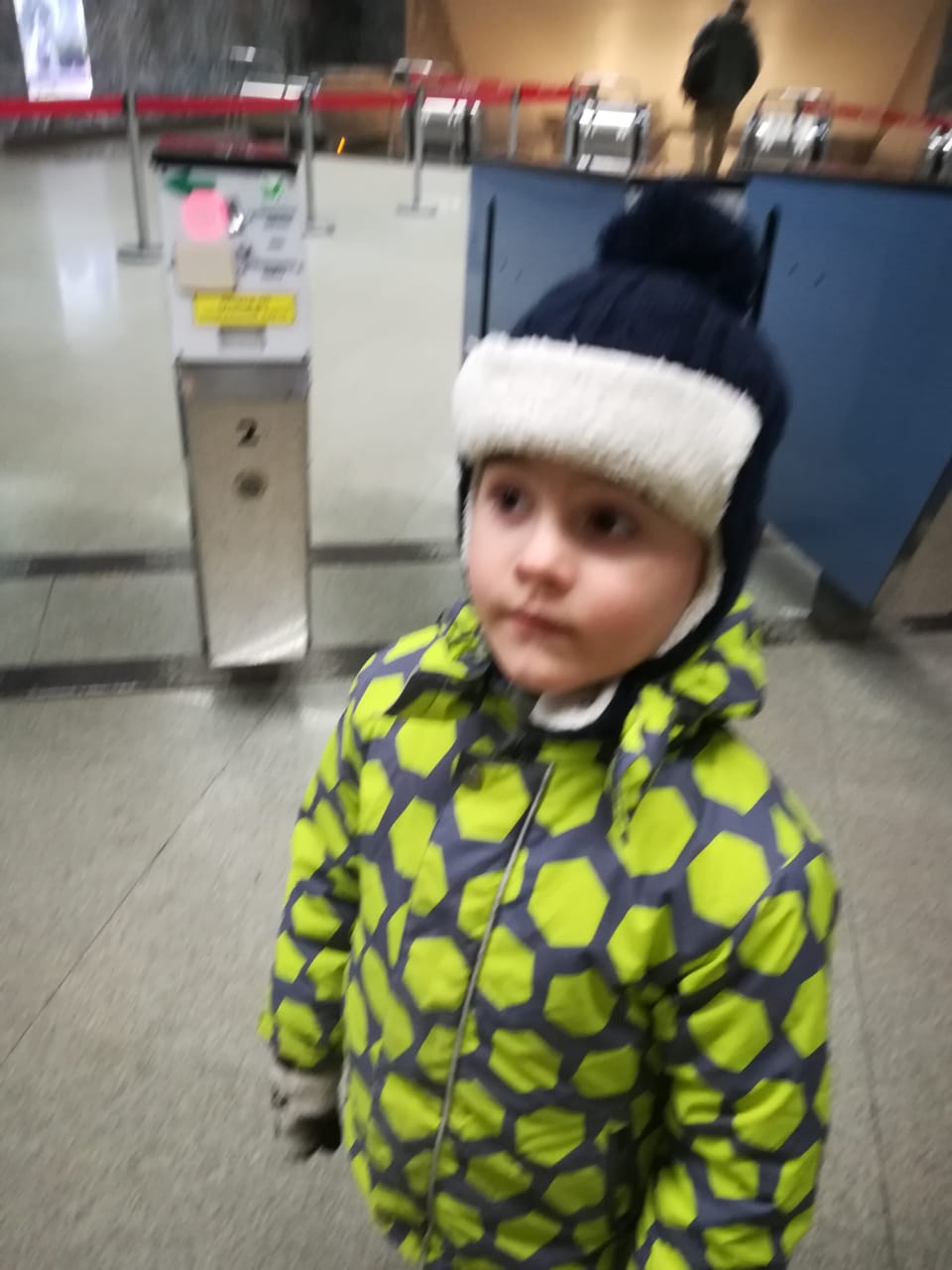 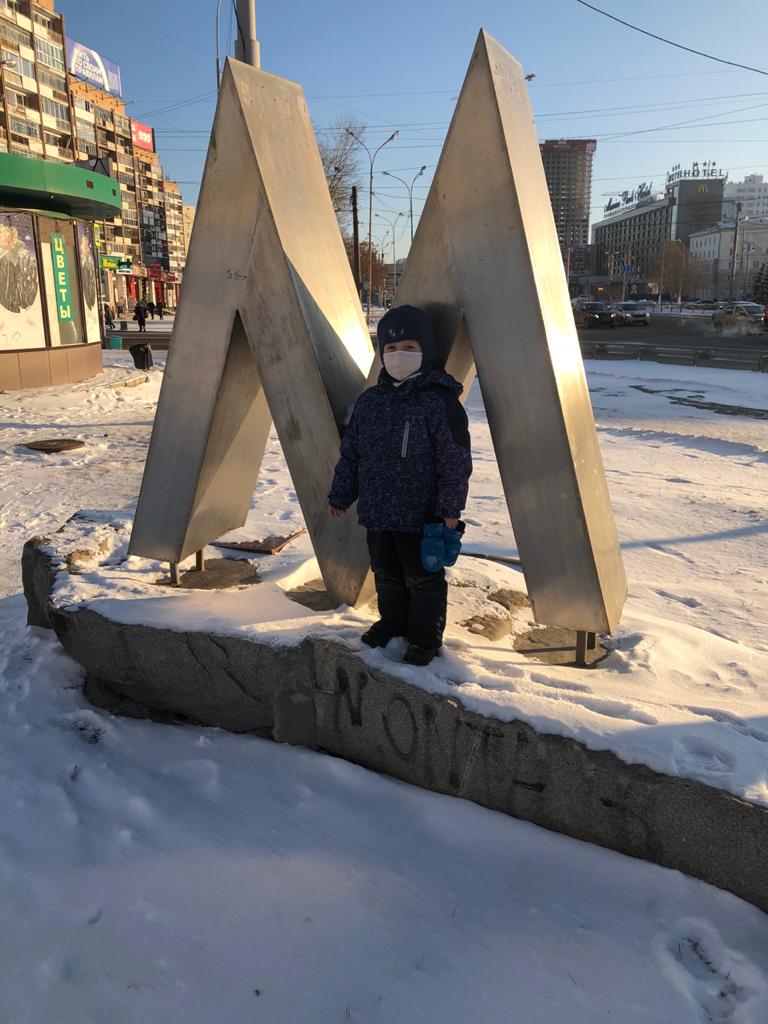 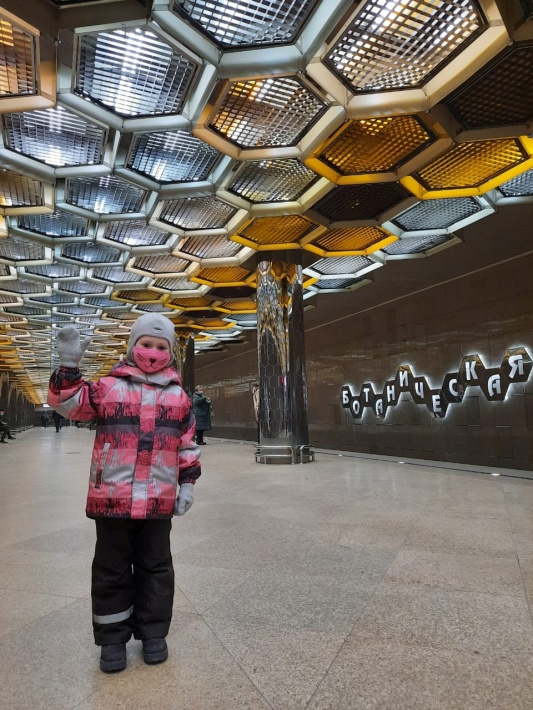 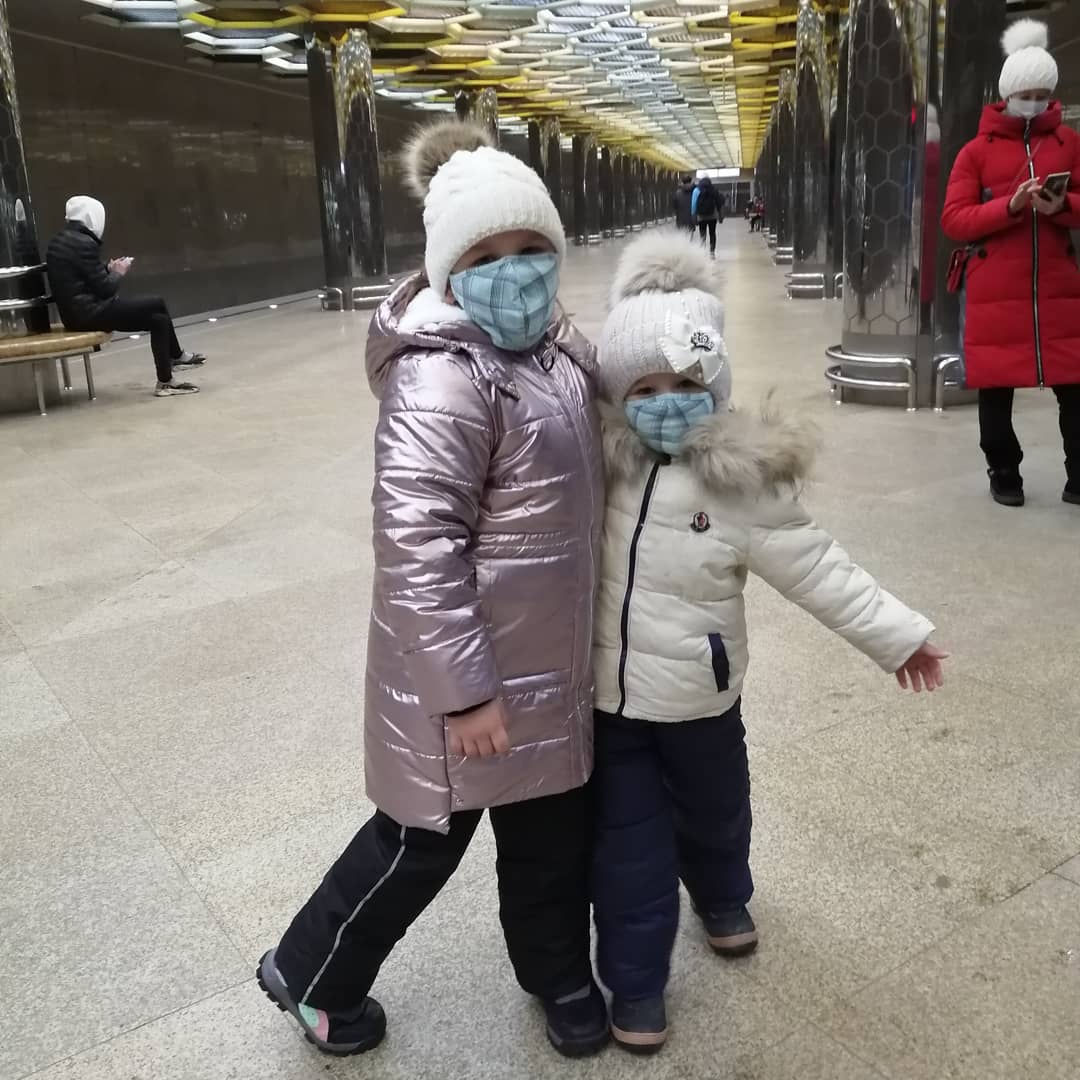 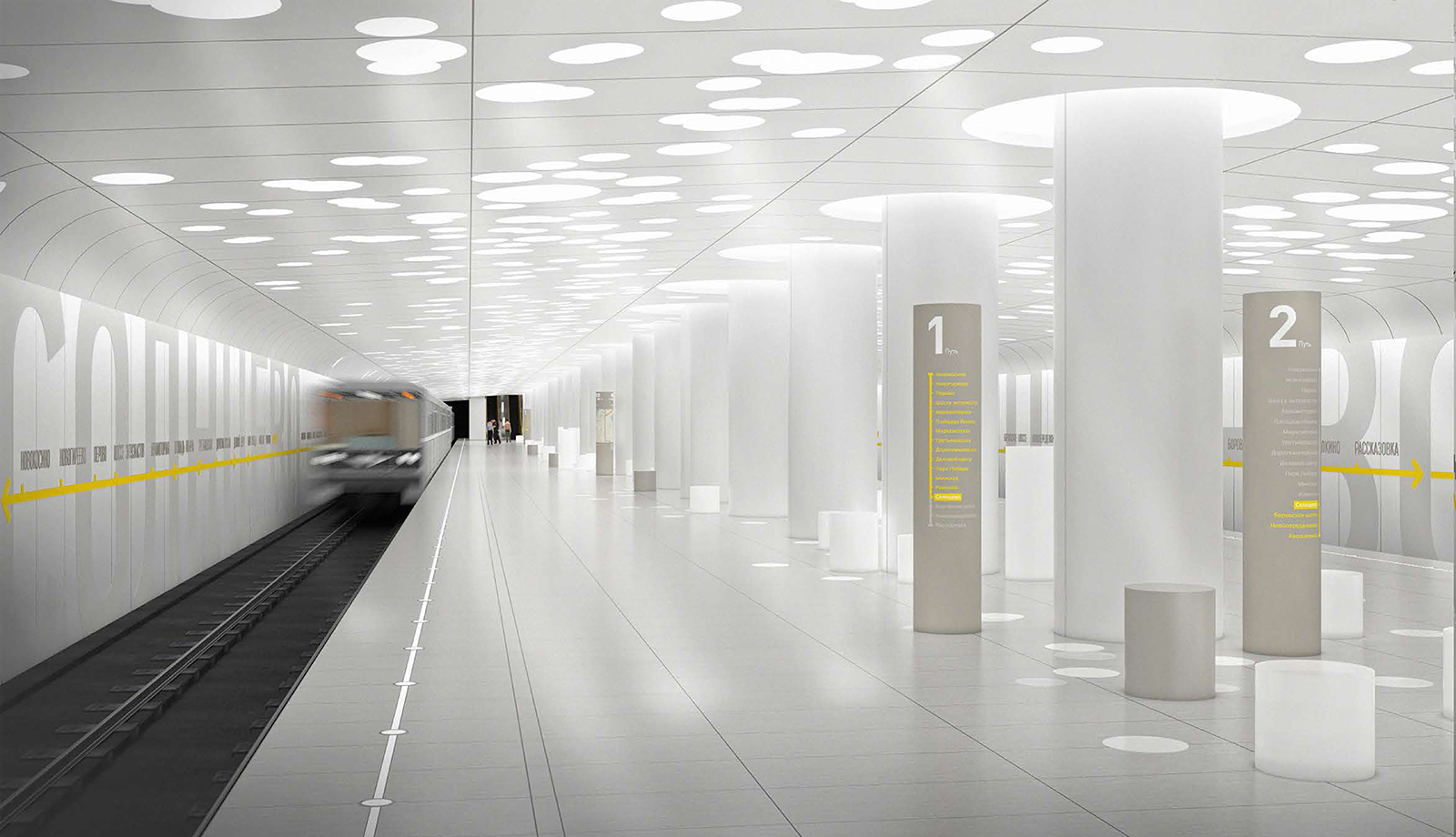 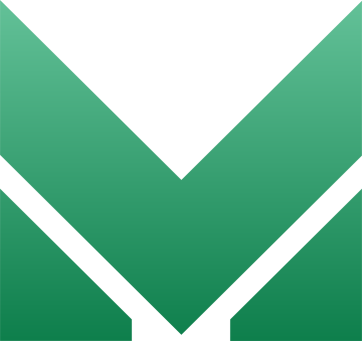 Завершающий этап
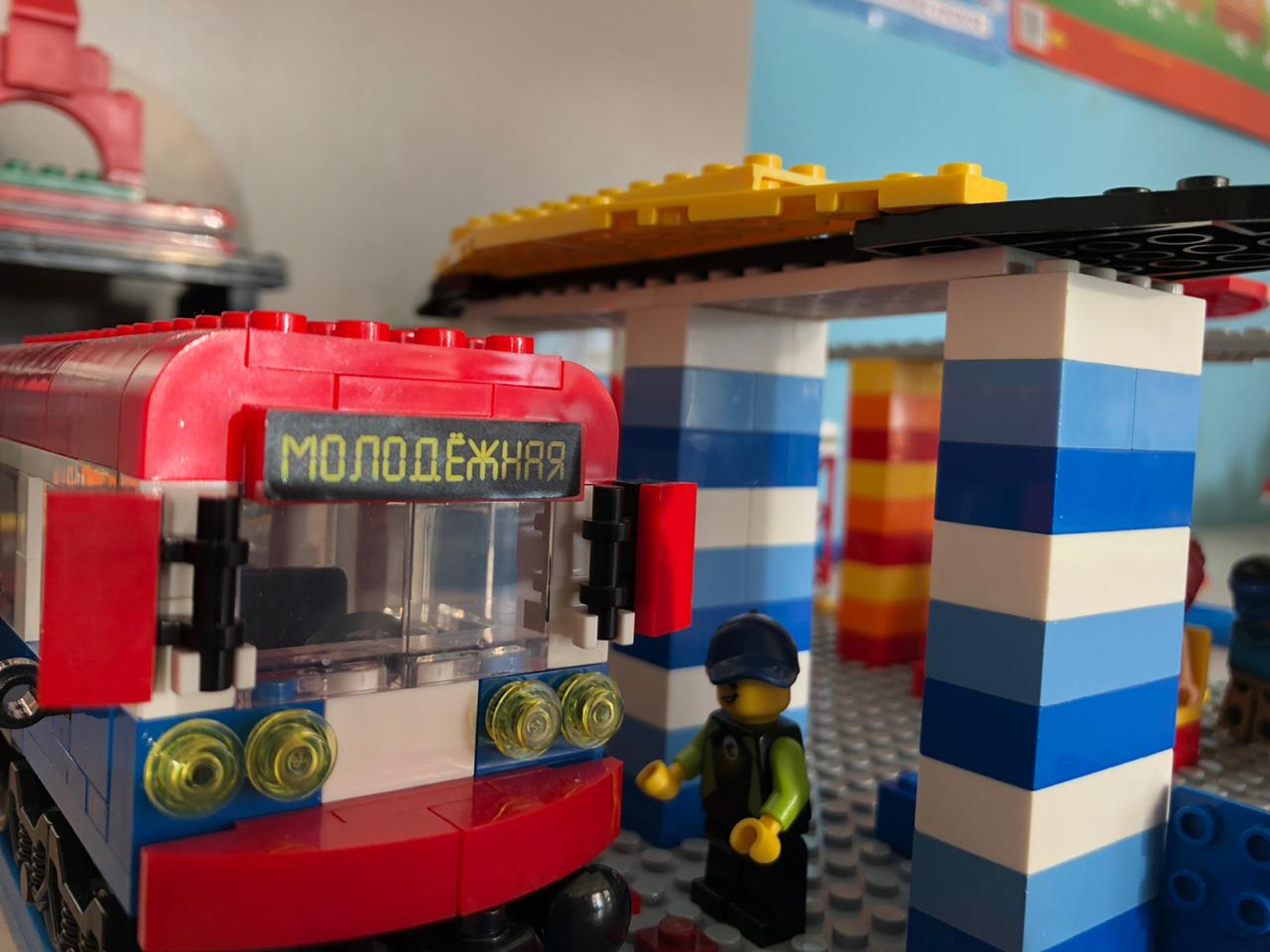 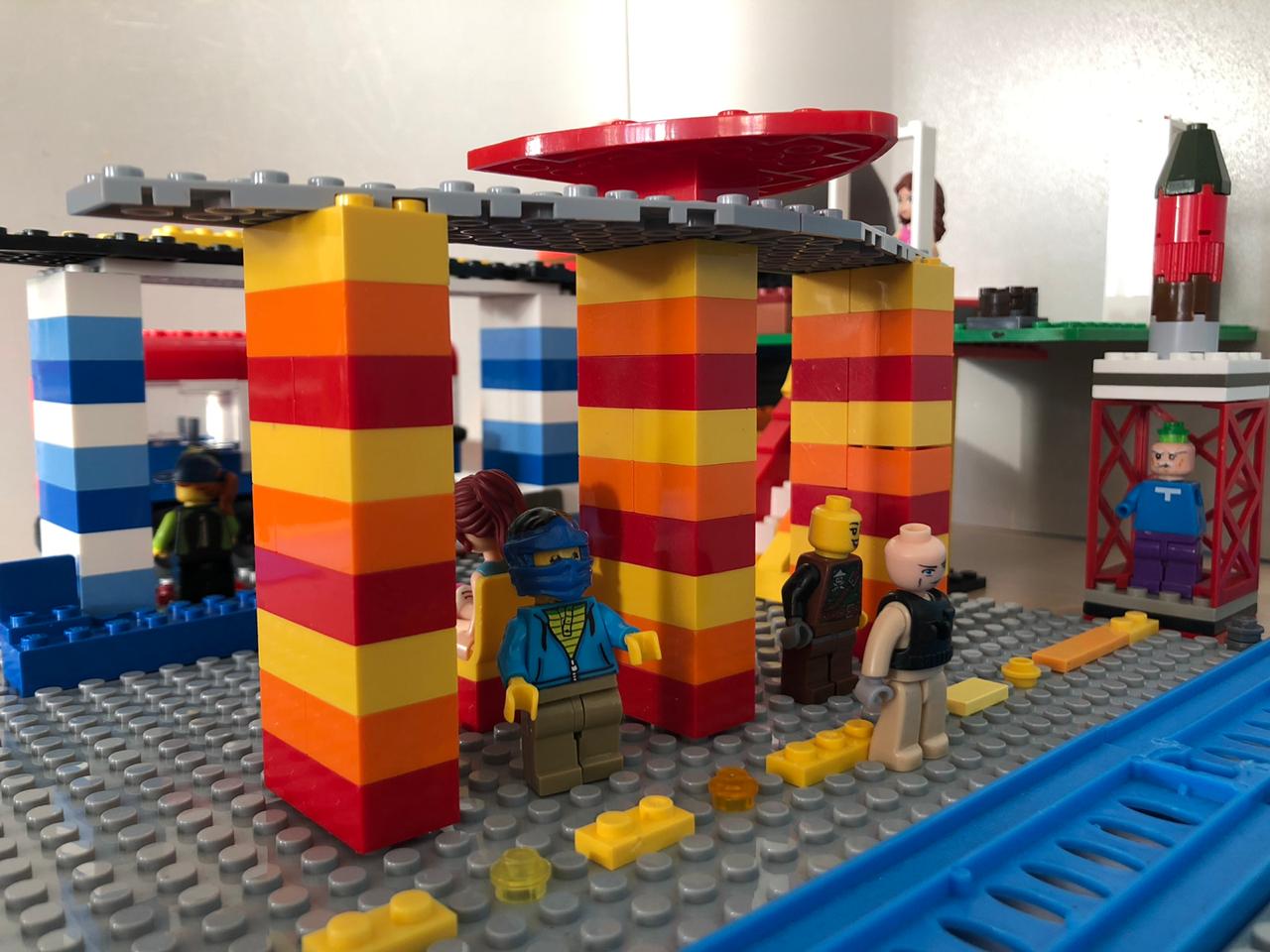 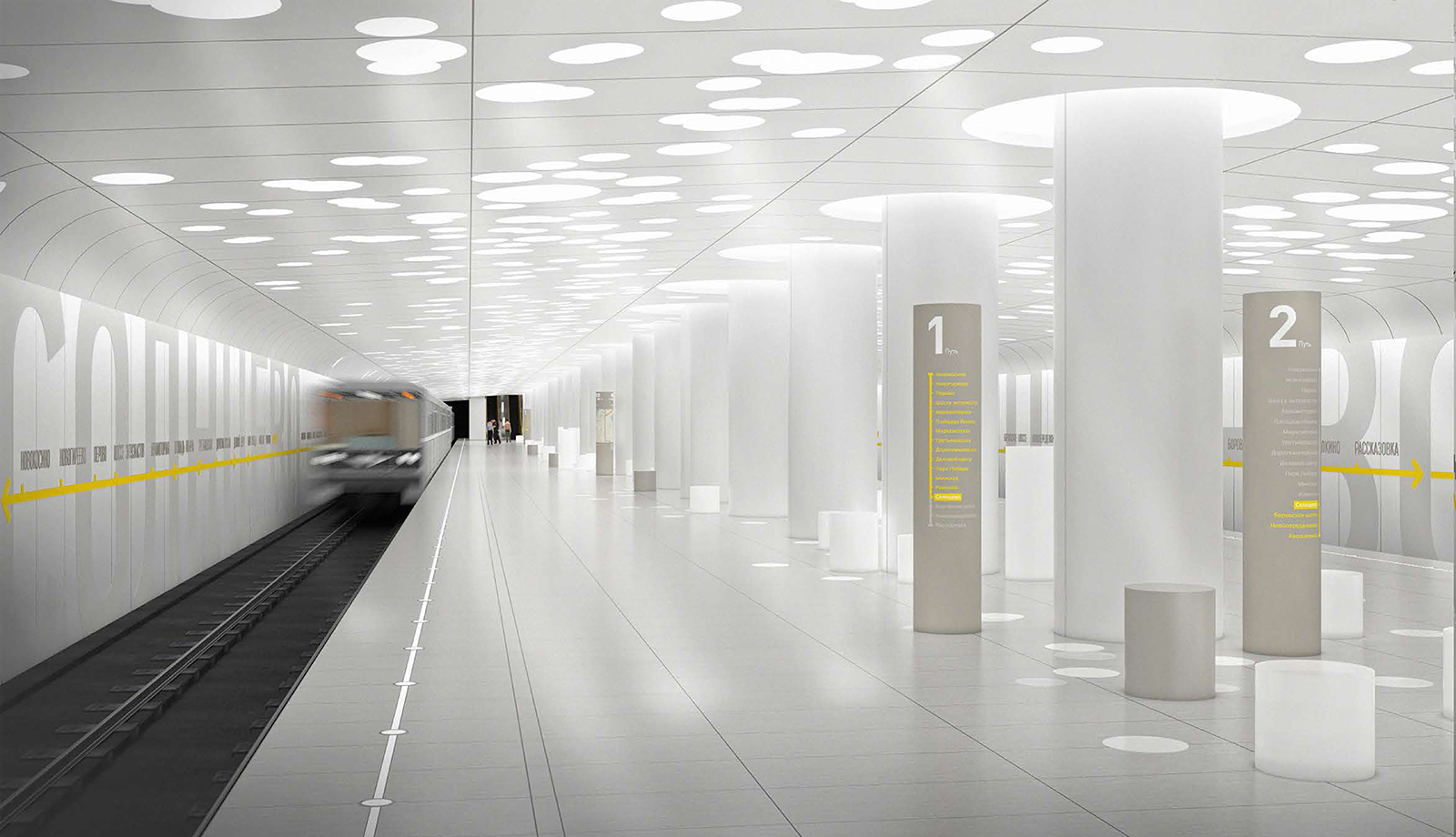 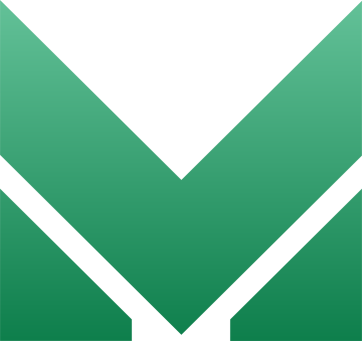 Завершающий этап
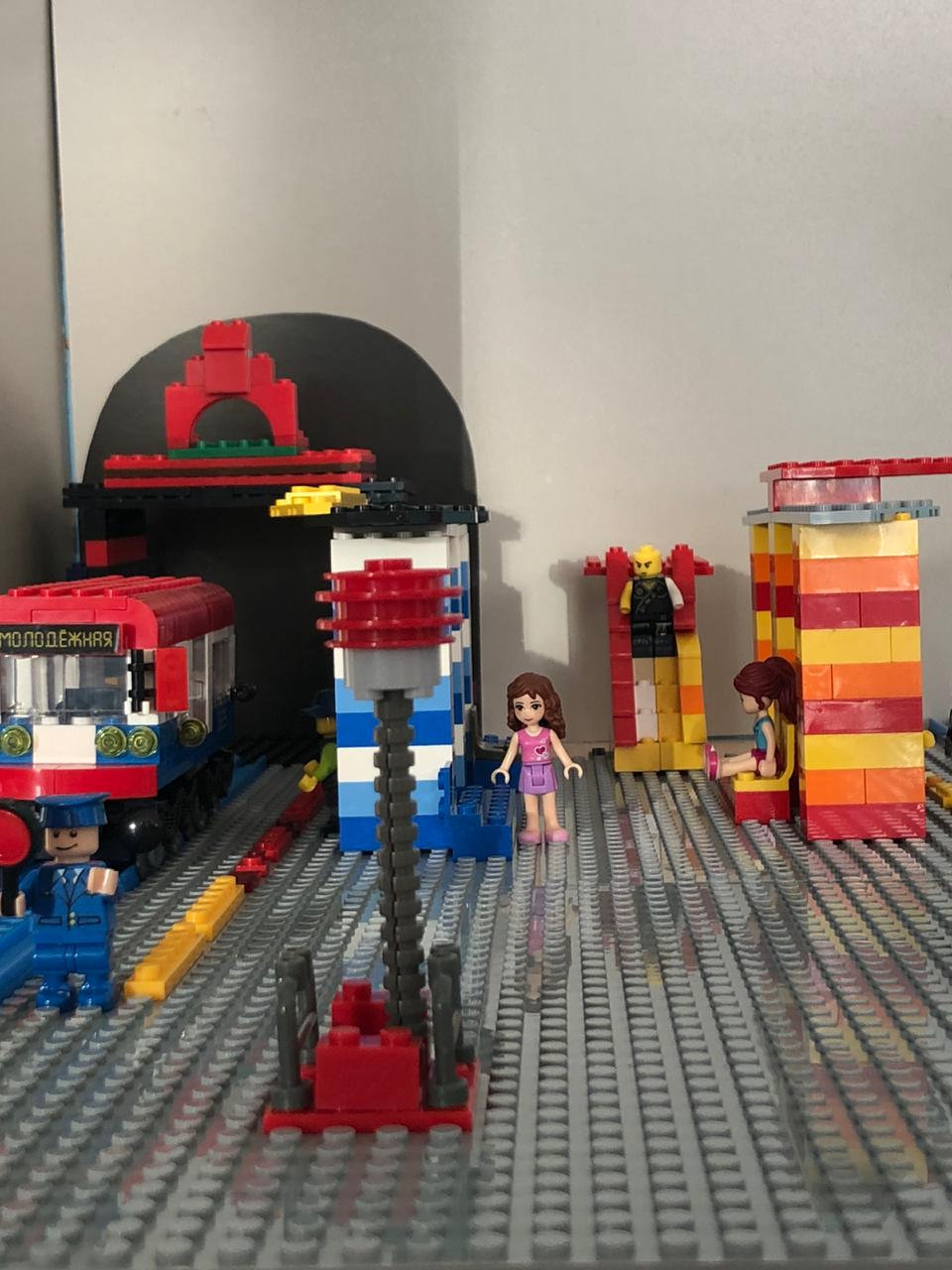 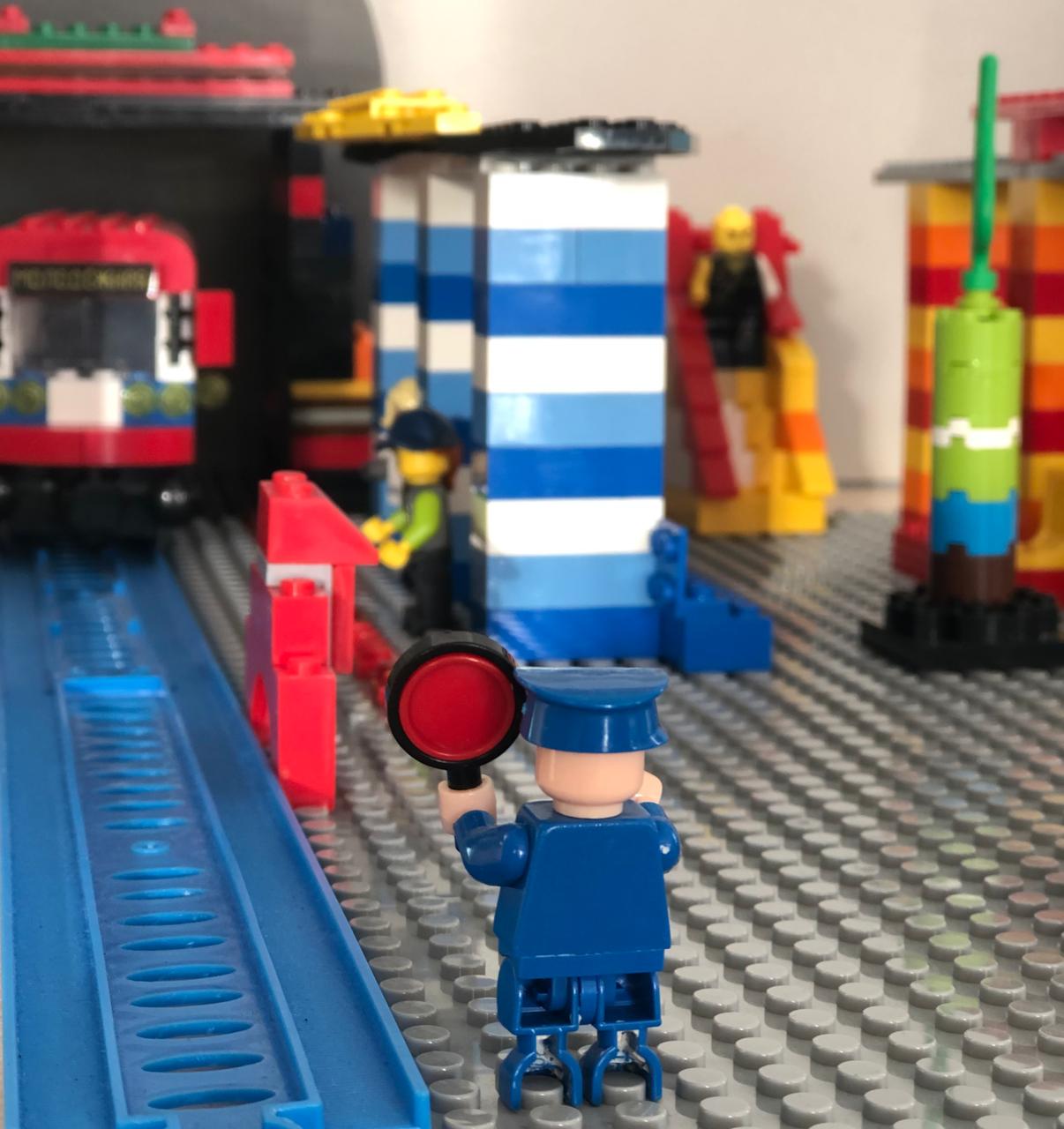